Histoire des ArtsLA  céramique  grecque
Etudier   une  céramique  c’est  observer  un  objet  :
le  matériau  utilisé  par l’artisan,  
ses  formes,  
ses  couleurs,  
les  différents  éléments  qui  le  composent,
ses dimensions
sa fonction
Amphore à figures noires, VI siècle av. J-C, British Museum, Londres
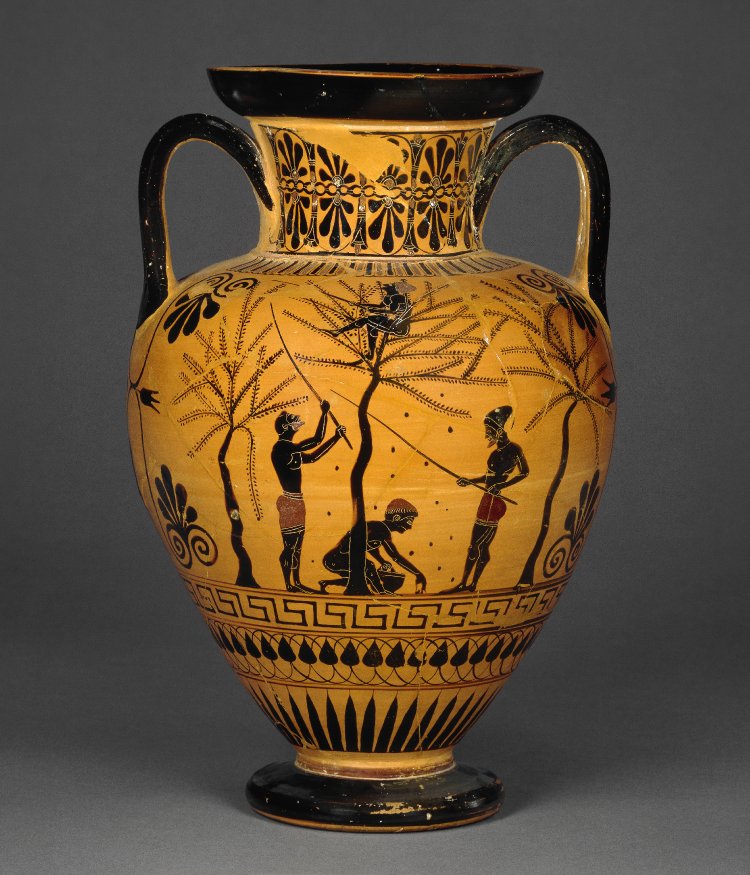 lèvre
col
anse
épaule
panse
pied
Etudier   une  céramique c’est : connaître sa fonction (son utilité)
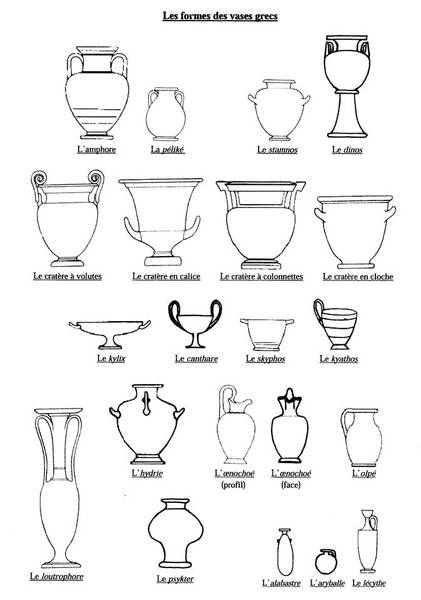 AMPHORE : Pour conserver ou transporter solides et liquides
CRATERE : Pour mélanger vin et eau
COUPES pour boire
OENOCHOE : 
Pour verser le vin
HYDRIE : Pour aller chercher l’eau à la fontaine
LOUTROPHORE : Vase funéraire pour déposer les cendres du défunt
Vases à parfum et  huiles pour le corps
Etudier   une  céramique  c’est :acquérir  un  vocabulaire  précis.
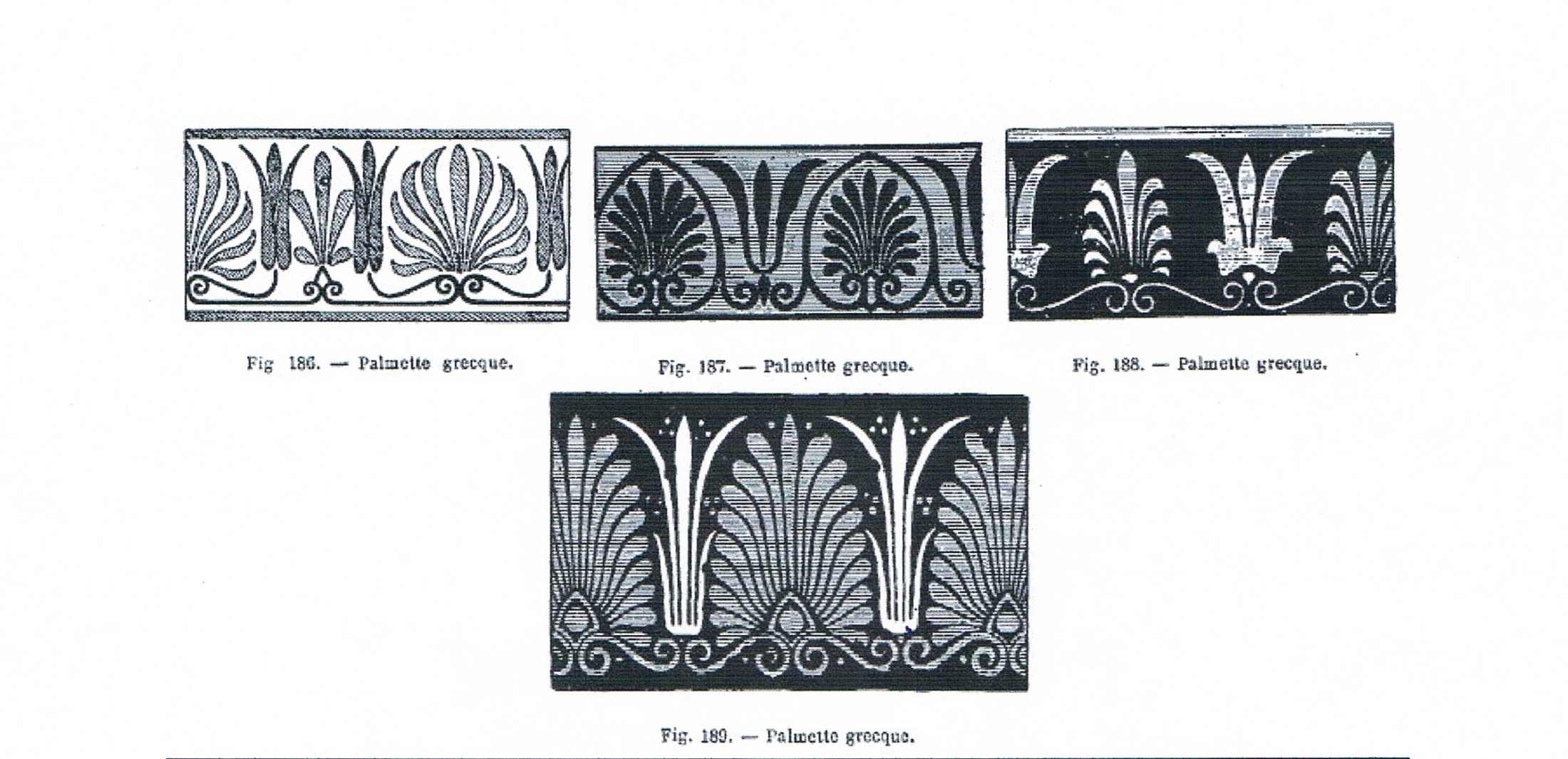 Motifs à palmettes
Motifs de dards
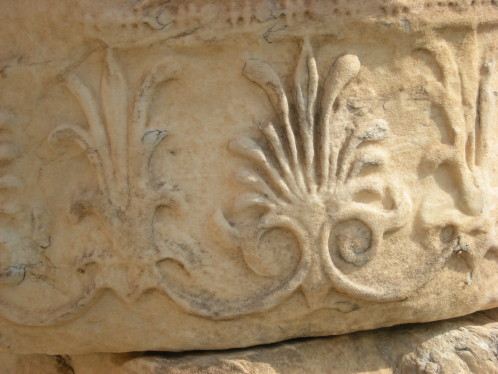 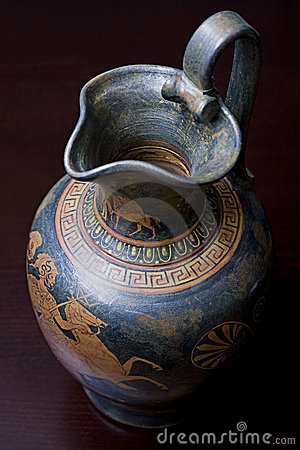 Motif  dédalique
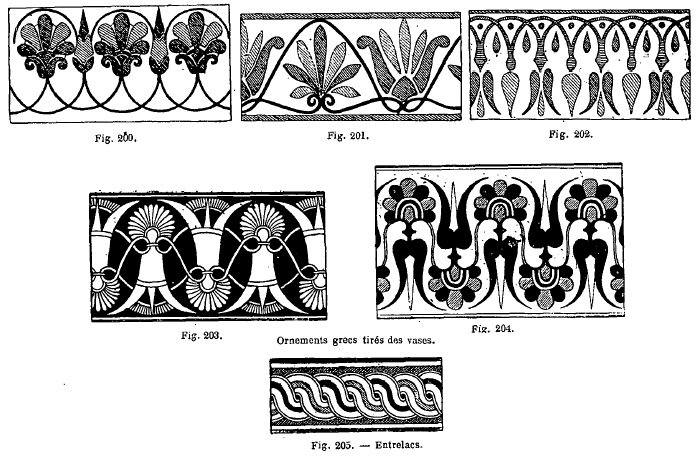 Motifs  de  dards
Motifs de feuilles de lotus
Motifs  d’entrelacs
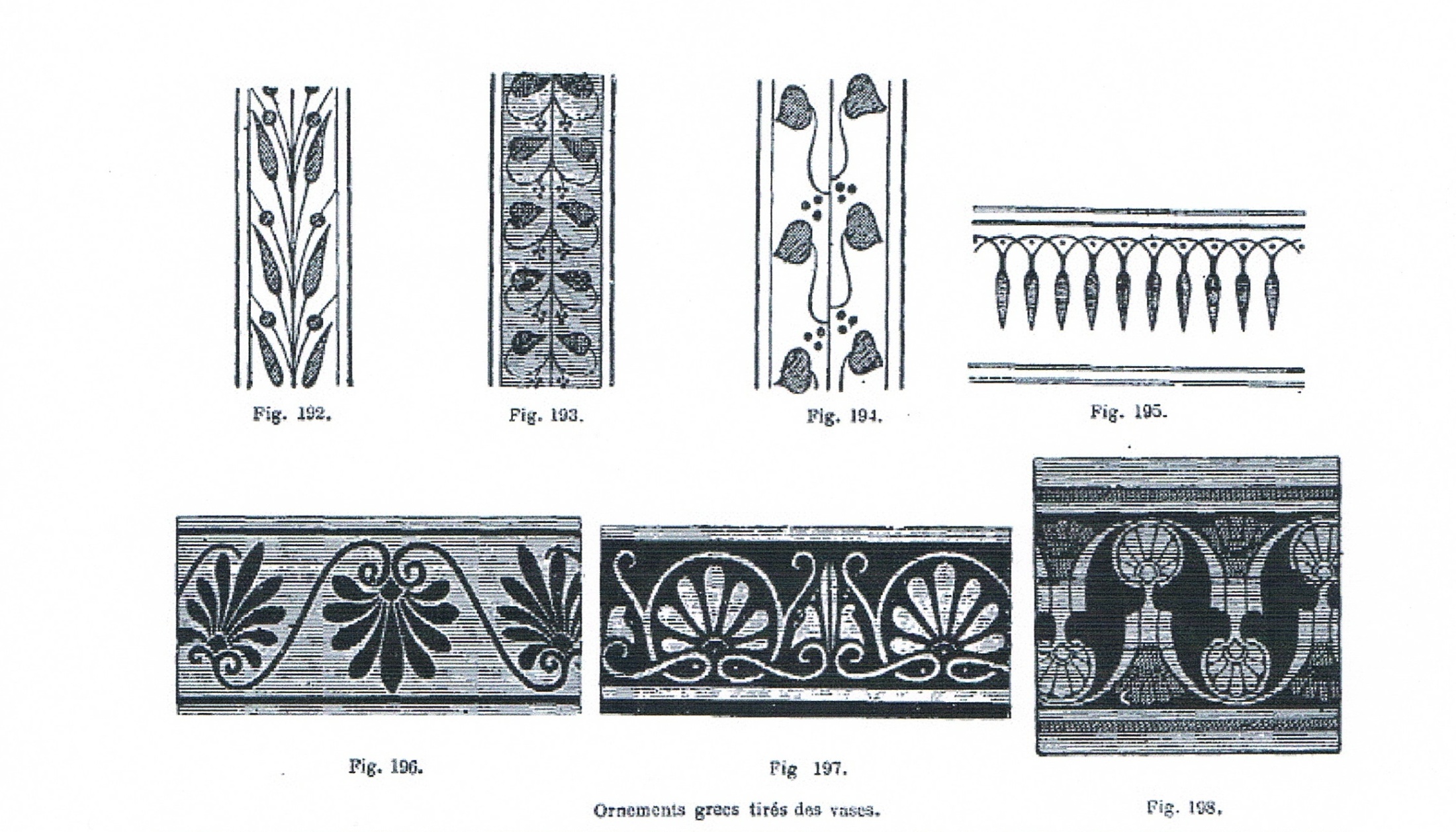 Motifs de feuilles et de fleurs
Motifs d’épis de blé
Motifs de dards
Etudier   une  céramique  c’est :comprendre  son  message.
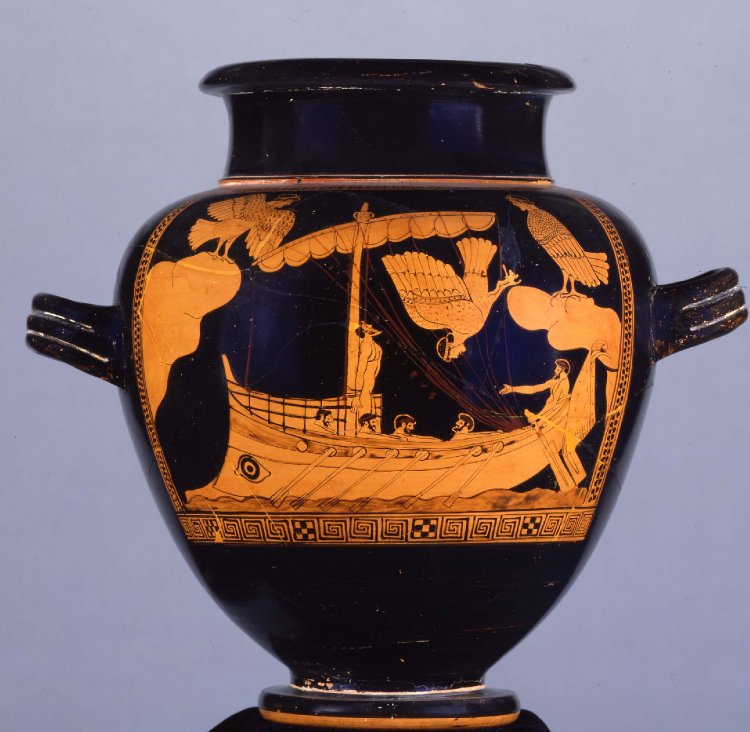 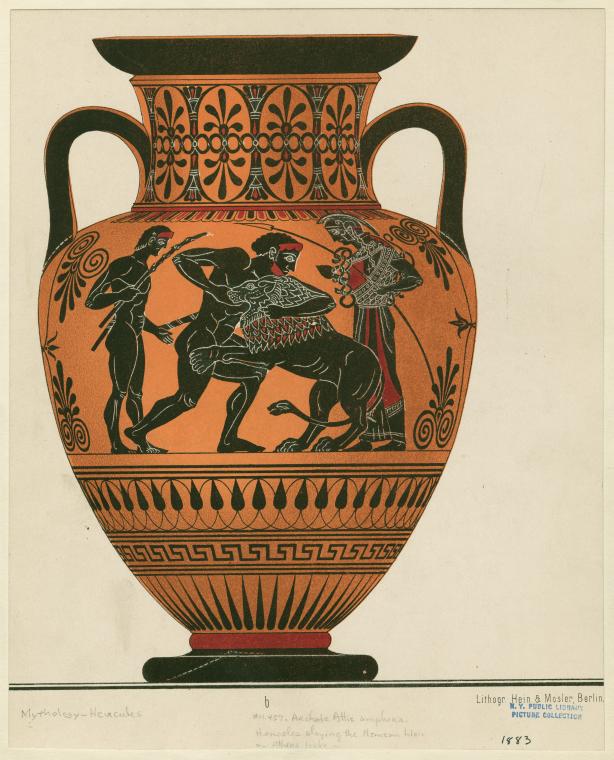 Scènes mythologiques : 
Héraclès et le lion de Némée,
Ulysse et les sirènes.
L’artiste célèbre ici le courage, la puissance et la ruse.
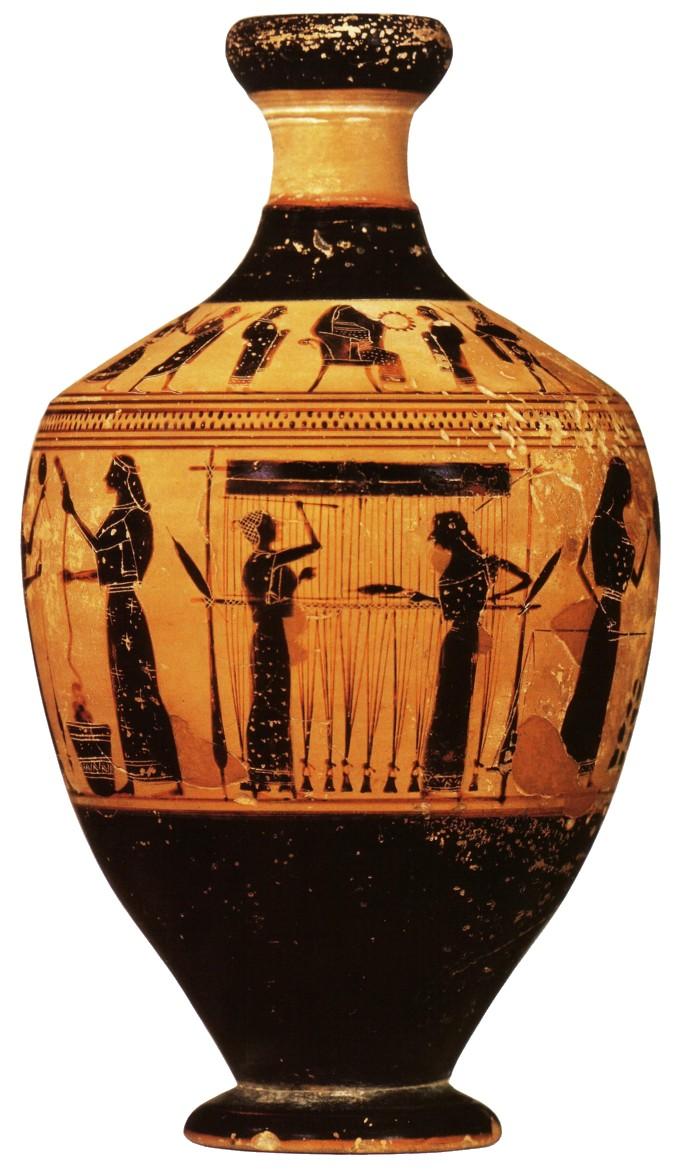 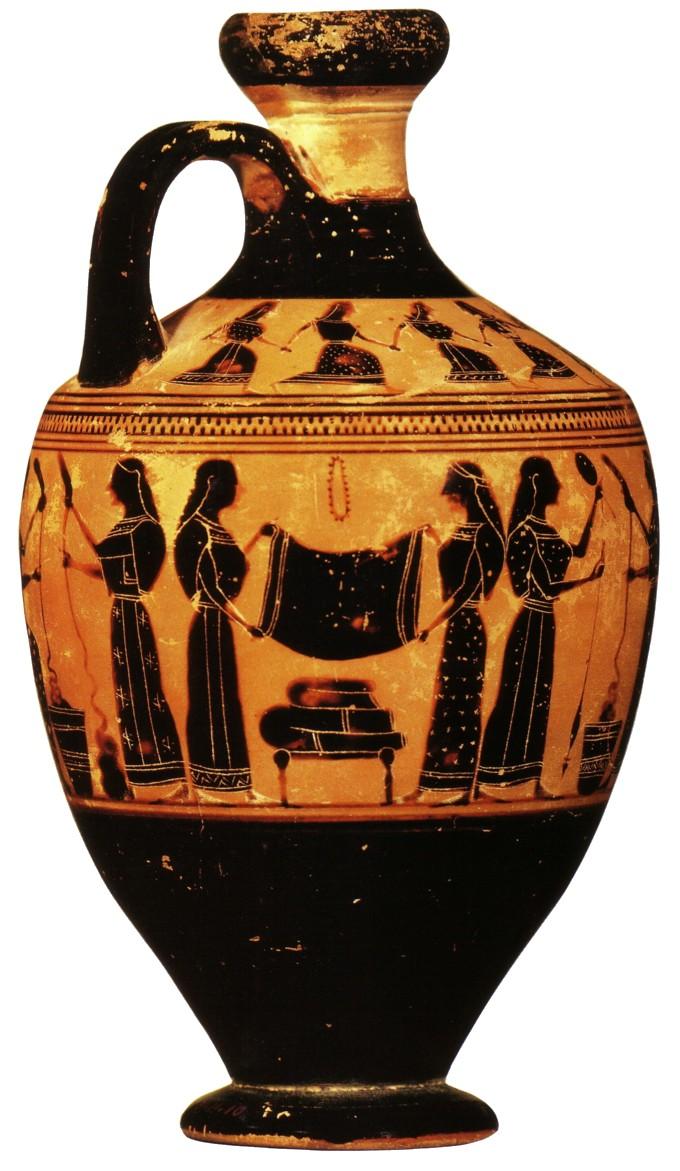 Scènes de la vie quotidienne : le travail des femmes
Cardent (peignent) la laine
Filent la laine
Tissent la laine
Rangent les tissus fabriqués
Céramiques à figures noires (VIIè-VIè siècles)
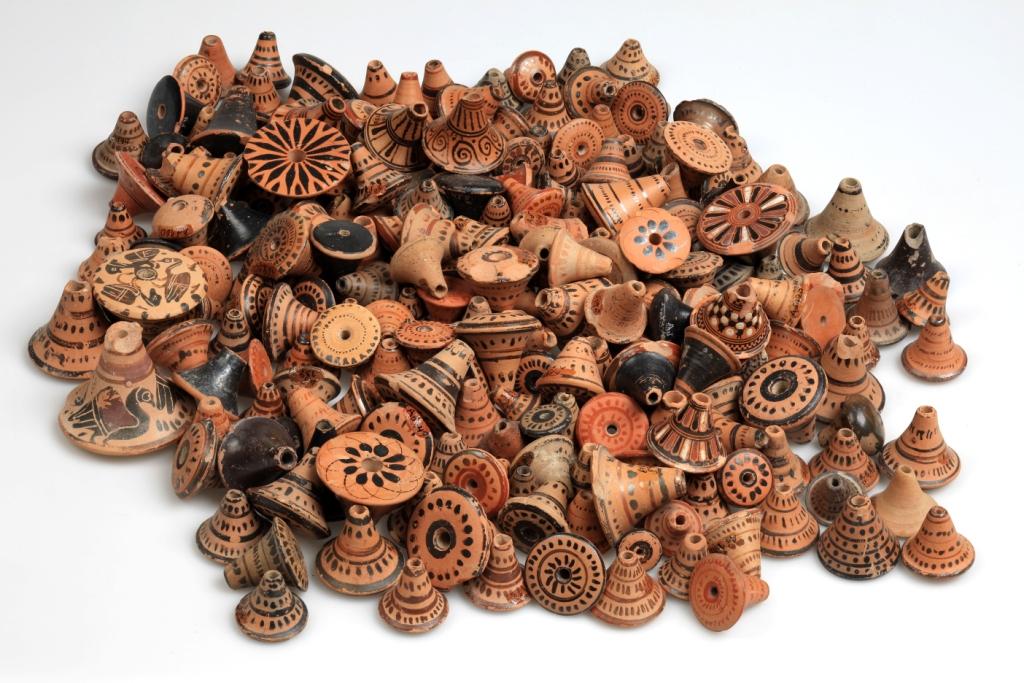 Pesons-Musée de l’Acropole-Athènes
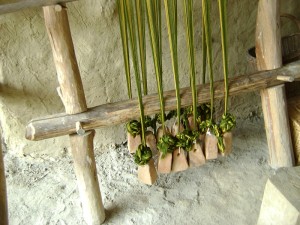 Pesons au bas d’un métier à tisser
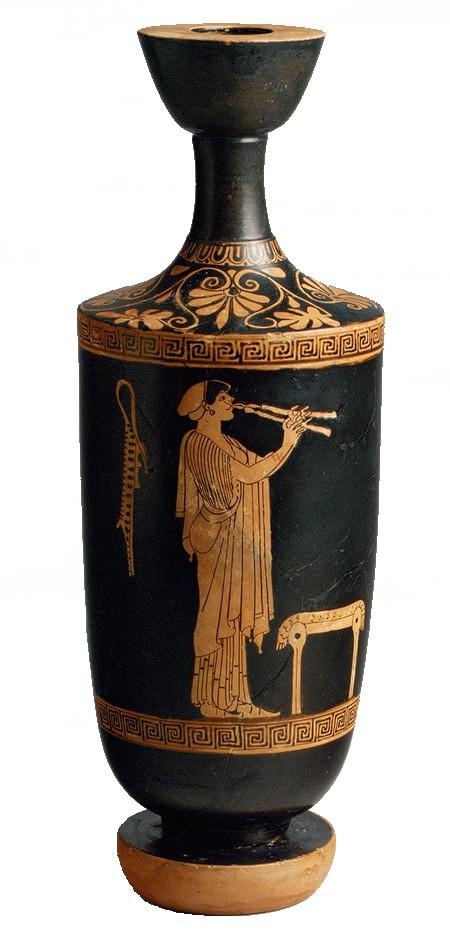 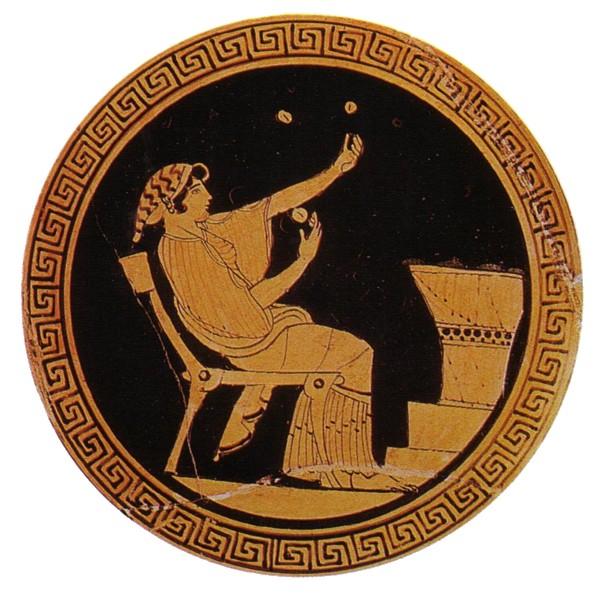 Les loisirs des jeunes filles
Jeune fille jonglant avec des noix
Jeune fille jouant du AULOS
Céramiques à figures rouges (Vè-IVè siècles)
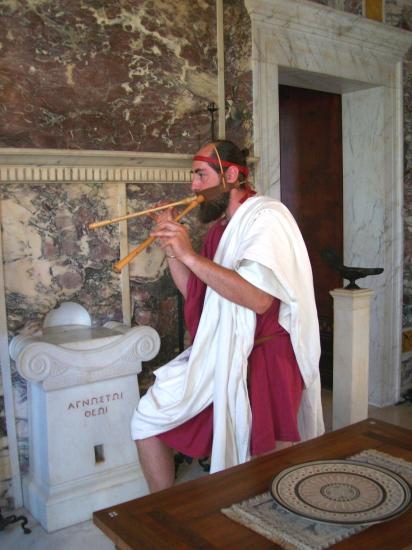 Dans la Grèce antique, il existait deux types de      céramiques:
les céramiques à figures noires (sur fond couleur argile)
réalisées aux VIIème et VIème siècles,
les céramiques à figures rouges (sur fond noir) datant des
Vème et IVème siècles.

      
Les représentations figurées sur les céramiques nous donnent
des informations précieuses sur la vie quotidienne des grecs
(cueillette des olives, travaux des femmes, jeux des enfants…),
les croyances (Ulysse et les sirènes, Héraclès et le lion de
Némée), les batailles…
Etudier   une  céramique  c’est :préserver la mémoire.
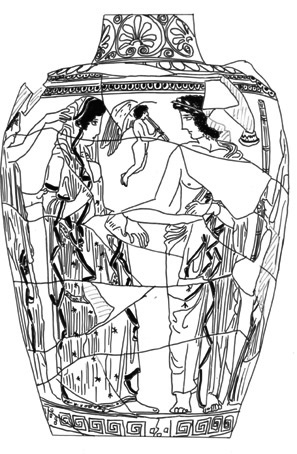 Le travail des archéologues consiste à récupérer le maximum de fragments et de les assembler pour une meilleure lecture de l’information donnée par le dessin.
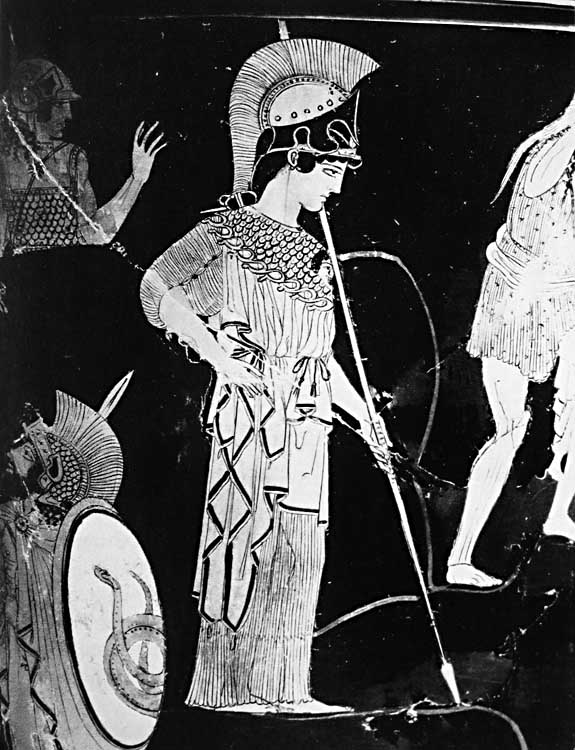 Les restaurateurs tentent de faire disparaître les lignes de fracture afin de préserver l’esthétique du vase
Montrez vos talents d’artistes
En coordination avec les professeurs d’éducation
musicale et d’arts plastiques, les élèves imaginent
des formes de céramiques accompagnées ou non de
messages iconographiques , productions qui sont
ensuite exposées au CDI.